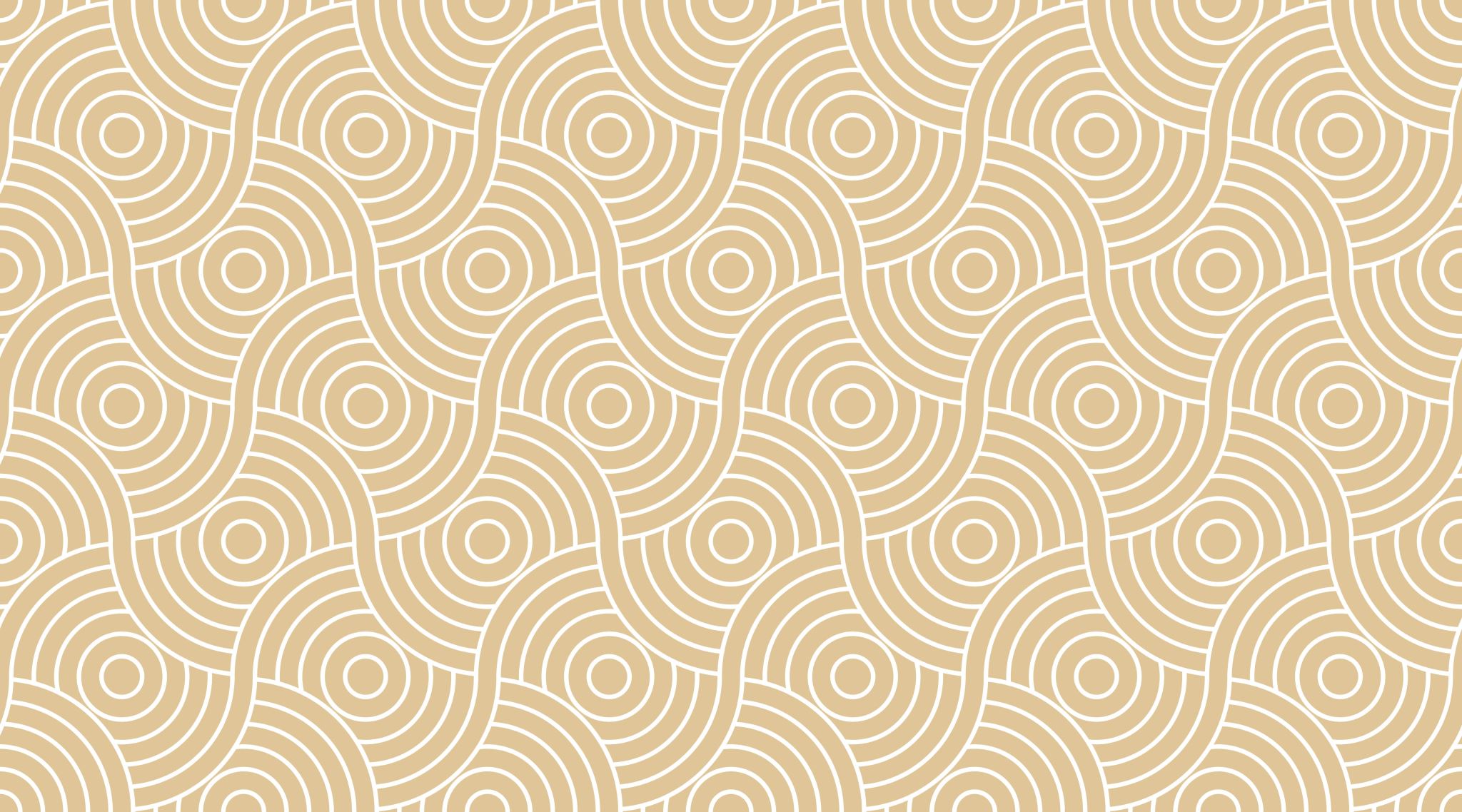 NOTE: I can’t require masks or vaccines in this class, but university leadership recommends both so that we can remain in-person this semester
RDG 1300_P07
Thursday, 8.26
Agenda
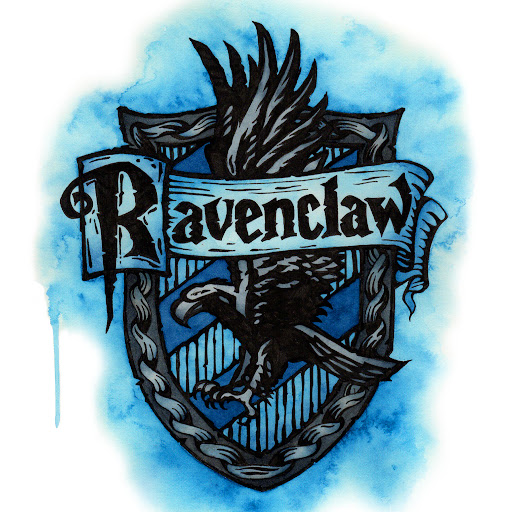 Canvas Changes
Updated daily headings in modules
Schedule/course overview link available on the home page
Updated assignment due-dates
First: Syllabus typos/mistakes?
Office Number (please change me to ASBN 403)
Zoom office hours? 
Any other typos?
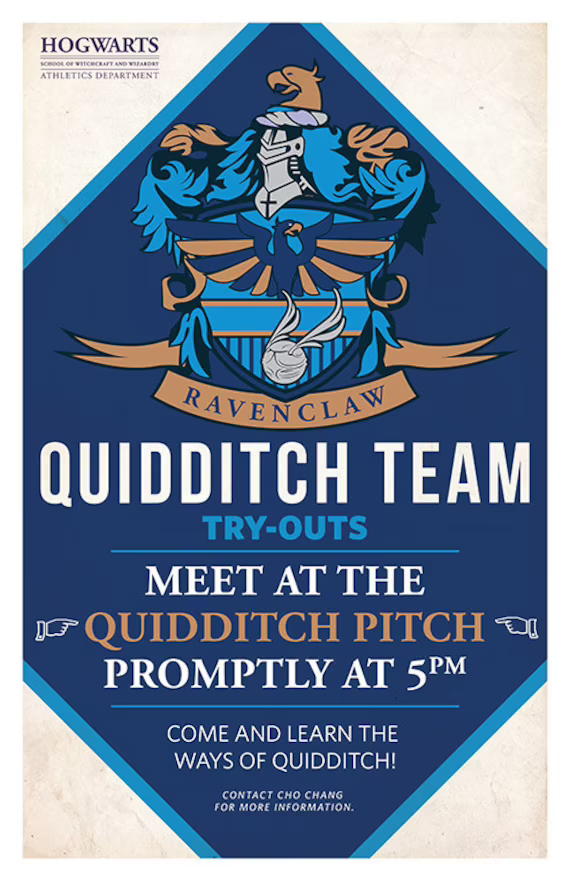 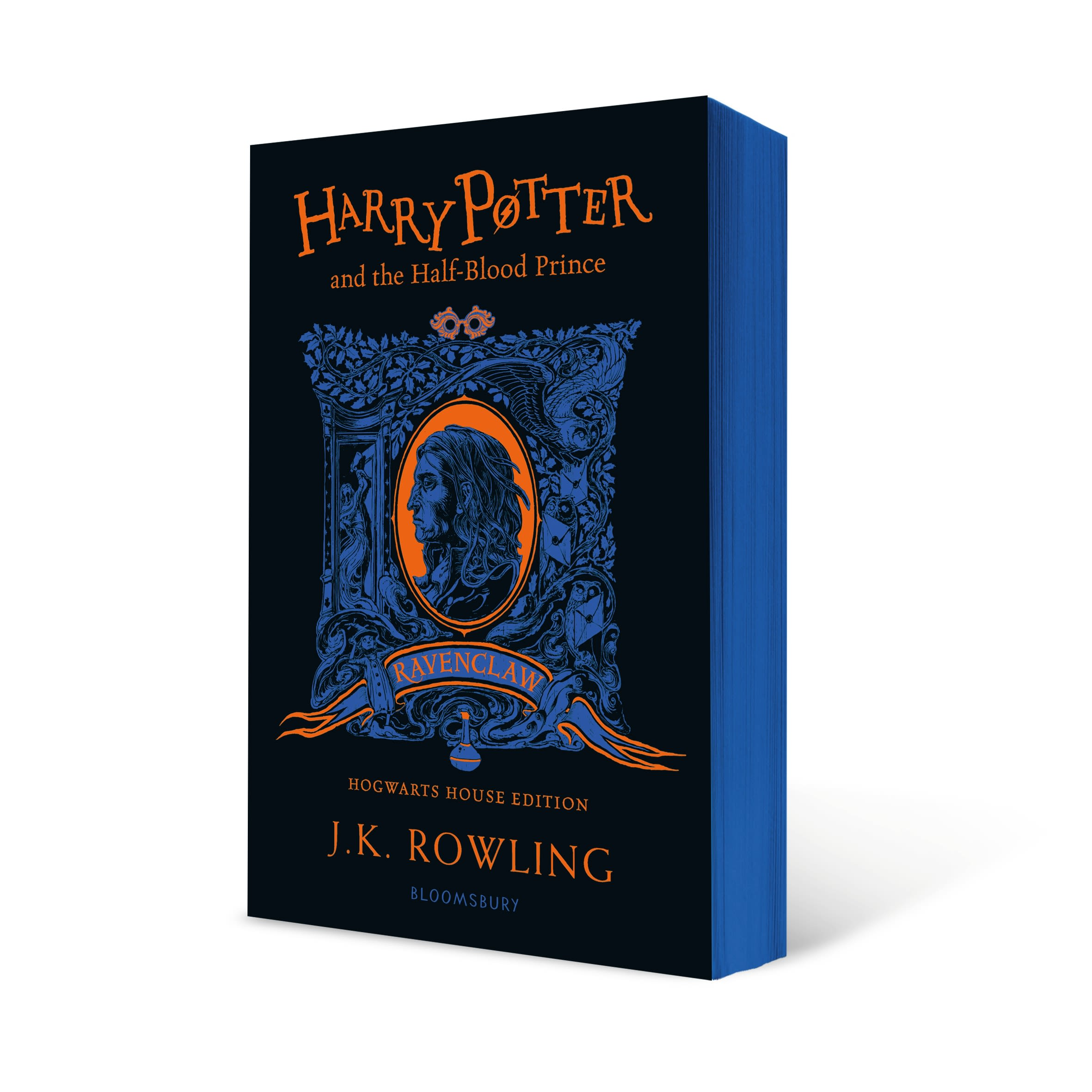 What do I mean by an “academic text”
In short, it’s not what it is, but what you do with it
Could this count?
[Speaker Notes: Discuss the myriad of “texts” that can be used as an academic text. Try to move this conversation toward academic texts that students might not traditionally consider to be academic]
Syllabus as an ”academic text”
What were your purposes for reading this syllabus?
What were the purposes guiding your annotations? 
 What academic tasks were you being asked to perform here?
What is the purpose of a syllabus?
[Speaker Notes: Make this into a class discussion – think pair share w/partners or small groups]
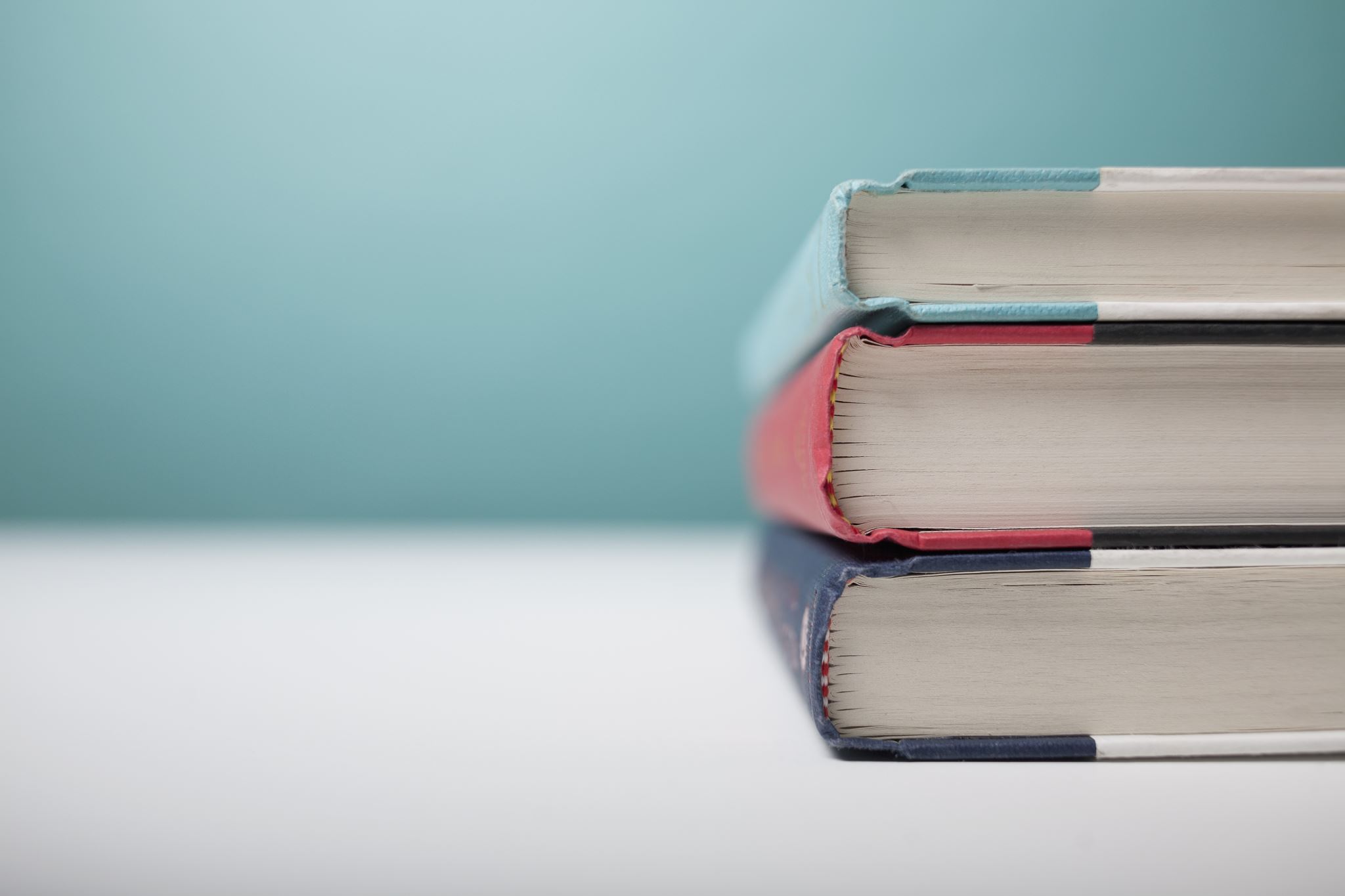 Reading Logs
Purpose: Connect annotations to reading tasks 
Sometimes as you read, some things just seem important
Reading logs develop these instincts, and make connections between academic text your purpose for reading
Question
What are some common purposes for reading?
[Speaker Notes: Common academic text tasks might be – reading for recall of information, reading to get a general overview of a topic (like googling stuff), reading to inform an argument, reading because your instructor said that you’re supposed to, etc. Maybe get a running list of academic tasks on the whiteboard? Is there a whiteboard in our class?]
Reading Log Example
Review your annotations that you made during your syllabus scavenger hunt
 As a class, select a few of these annotations. In your own words:
 Why did you find this section of text important? 
What is it saying?
What questions do you have about it? 
How does it connect to other things that you’ve read?
[Speaker Notes: Use the syllabus here to complete this example reading log as a class.  Let students guide the way, but be prepared to fill in a few of your own examples to get them started. Ask students to focus on parts that they underlined that might not be the answer to a question, but rather were important for some other reason.]
Reading Log #1
Now, review your reading for today
In the space provided copy down 5 of your annotations 
In the column next to it, address why you marked this as important. Could it have been because… 
It was relevant to a specific text task
It was something that I didn’t fully understand
It’s something that I want to bring up in class 
I was bored 
When you’re done, upload to Canvas
Reading Preview
”Nah, We Straight”: An Argument Against Codeswitching by Dr. Vershawn Ashanti Young 
Long
Advanced, graduate level 
One of James’ favorites
Related to our discussions on academic language
For Next Time
Read and annotate Young (2009) “’Nah, we straight’: An argument against codeswitching (Download from Canvas)
Complete Reading Log 2 (Submit in Canvas) 
Take diagnostic exam (in class on Monday)